Enhanced Observations
BEFORE BEGINNING
If you are using a mobile device or laptop, please ensure that it is fully charged. 
You should also have a pen and notepad ready.
Ensure you are in a quiet area with minimal distractions.
In addition to the above please make yourself familiar with some of the tools available above such as;
Resource Bank 
Here you will find useful documents that will be relevant to the course you are undertaking but also you will have access to a CPD reflective learning template which you can download and complete to gain your points. 
Highlighter/Pen tool
This feature allows to highlight, circle and write notes on parts of the material wherever you feel necessary.
Presenter Function
Selecting this function will give you instant access to our contact details without having to leave the course should you require support with the system or any assistance from one of our qualified trainers.
Audio Dictation
Please note this feature is auto-enabled. If this isn’t required simply select the mute function or decrease the volume.
Hyperlinks
Should you click on a hyperlink within the course material you will be required to click your back button on your browser or device once you are ready to resume.
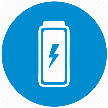 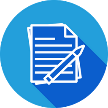 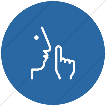 INTRODUCTION

Some children and young people may become a risk to themselves or others and so understanding these risks and responding to them in a timely and effective manner is a key responsibility of all staff. This may require staff to employ formal methods of engaging and observing children and young people
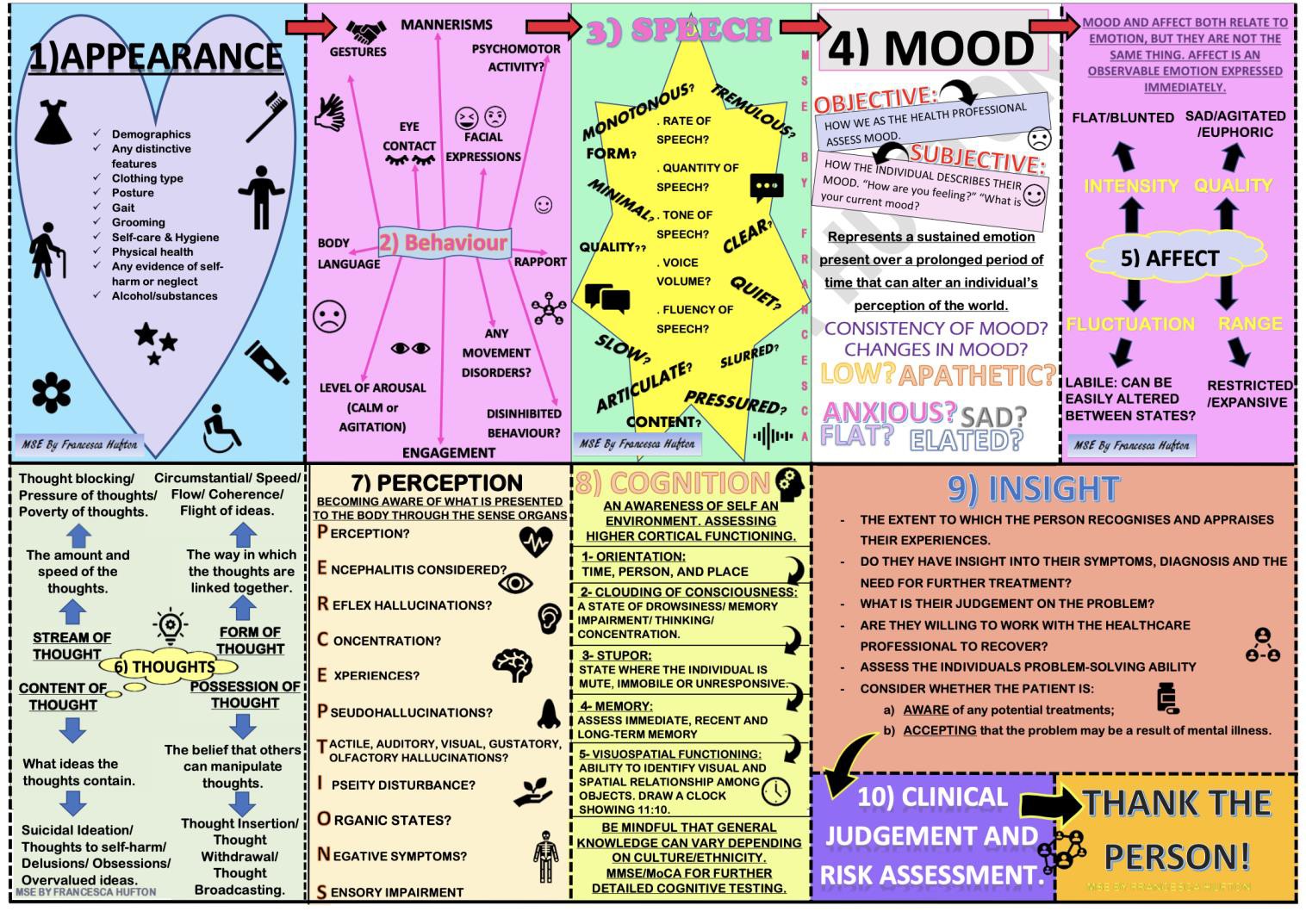 Definitions

Observation
Can be defined as regarding the patient attentively, while minimising the extent to which they feel they are under surveillance (Standing Nursing and Midwifery Advisory Committee (SNMAC, 1999).

Constant Observation
Places considerable stress on the patient being observed, the staff involved and the ability of staff to meet the clinical needs of other children and young people under the care of the team.To minimise this distress, staff should endeavour to engage with and involve the patient in receipt of such practice. Observations represent an opportunity for therapeutic engagement. Staff should at all times consider how to maximise the therapeutic content of the engagement.
Levels of Obersavtions

Routine Observations – Level 4-Whereabouts of all YP is known in 24 hr period. Minimum of 1 hourly check. Applies to all. This requires documentation at least once in the patient notes- usually this is as part of shift documentation.

Intermittent Observations- Level 3-For application for a disturbed or distressed young person, but is not seeking to harm themselves or others. Observations vary between 10 and 30 minutes. Sometimes referred to as ‘checks’.

Constant Observations- Level 2- Applicable when a patient is assessed to potentially and at any time make an attempt to harm themselves or others. The young person will be kept within eyesight at all times day and night.

Close Constant Observations – Level 1- Applicable when the young person is assessed as presenting and immediate risk to themselves and/or others. The young person will be within 2 arms lengths of staff constantly – day and night.
What I Need to Know….

The least intrusive means of observations, to manage risk, should always be employed and staff should engage the patient and parents/carers in the discussions around the implementation and subsequent reduction in observations. This relates to reducing restrictive interventions and should be care planned and monitored in safety huddles, ward rounds etc.

Increased or prolonged observations may occur following restraint- enhanced observations or intensive nursing support should be considered.


Intensive Nursing support may be instigated by the shift coordinator where routine observations are insufficient. Intensive nursing support should be provided within the timeframe of a shift and should be accompanied with a risk assessment and documentation. If the need for observation increases in nature, intensity, frequency or duration, beyond Level 1 in this period, consideration should be given to higher levels of observations.
What I Need to Do….

Level 3-Intermittant Observations require observation of the patient at specified intervals as per care plan, by a nurse, support worker, NA or student nurse.

Staff members should sign their name against the relevant time of the individual patient observation record form, for legal purposes staff are signing to say they have undertaken all delegated Intermittent Observations within that hour period as allocated.

The decision to implement intermittent observations can be made by the ‘Responsible Clinician’, their deputy and the most senior registered nurse available and will be made in consultation with other members of the MDT available at that time. Out of hours the on call medic / on call manager should be contacted to discuss this.

The decision and reasons for implementing Intermittent Observations L3 will be recorded in the appropriate care  plan/records. This care Plan should specify as to whether the patient should be observed in private areas (e.g. toilet etc.) and should indicate how and under what circumstances the observations should alter.

The MDT / nursing team must review intermittent observation at least daily including, where practicable, weekends, this will need the utilisation of on call staff in conjunction with the Lodge shift coordinator

The decision to terminate Intermittent Observation’s L3 is the responsibility of the RMO, their deputy or the nurse in charge (in consultation with Lodge nurse manager or on call staff) and where available other members of the MDT.
What I Need to Do….(cont.)

The Risk Plan will indicate under what circumstances the level of observation may be altered

Level 1 & 2 Constant / Close Constant Observations and engagement levels must be reviewed by the multi- disciplinary team including a Medic review twice daily. These reviews should be recorded in the patient records and on the pro forma

The decision to implement, alter or terminate Constant and Close Constant observations L1 & 2, is the responsibility of the RMO, their deputy, the nurse in charge (in consultation with a Lodge nurse manager or on call staff). This decision will be made in consultation with the other MDT members where available. The reason for taking this decision will be recorded in the Risk Plan.

No continuous period of Constant / Close Constant Observation of any individual patient by a member of staff should ideally be longer than 1 hour.
General Information

Once formal observations have been instigated the nurse in charge is responsible for informing the young person.

The young person relatives and carers are to be kept informed about the instigation and removal from formal observations.

Staff should communicate with the nurse in charge to ensure they are kept fully informed of the patient's presentation.

Under normal circumstances, a patient requiring Enhanced Observations should not be allowed to leave the confines of the Lodge environment. There are some exceptions. ( see policy guidance).

The nurse in charge should aim to allocate individual staff who are regularly involved in the clinical team

No staff member should carry out Intermittent Observations for more than 3 children and young people at any one time. Good practice suggests that no member of staff should do more than 1 hour of Constant / Close Constant Observations at any one time, although there may be exceptional cases where this may not be practical.
Checklist before Observing

Know the patient/presentation and risk

Be familiar with lodge, potential environmental risks, ligature points, policies and procedures

Be alert to all changes and be ready to react.

If assigned to observations this takes precedent over all other tasks.

If there are any concerns regarding the young person, yourself or others that will impact on the time, quality or ability to undertake this task in requires reporting to the nurse in charge, ahead of assuming the responsibility for observing the young person.

The observing staff must have a mechanism for communication at this time i.e. know how to use the Blick alarm system and Walkie Talkie handsets before carrying out observation and engagement duties.

They may also be required to sign and recorded my observations duty on the relevant record sheet.
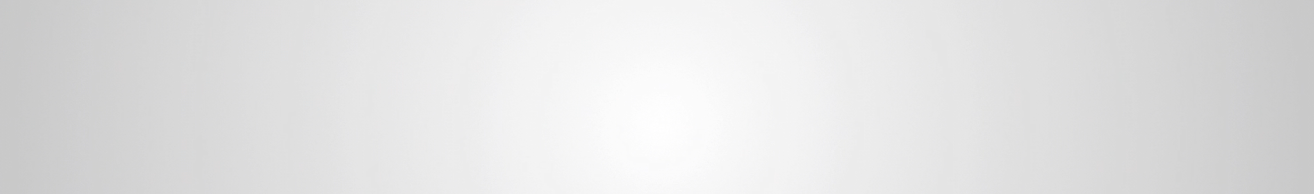 Thank you for completing Enhanced Observations